Challenge Title 
[…]
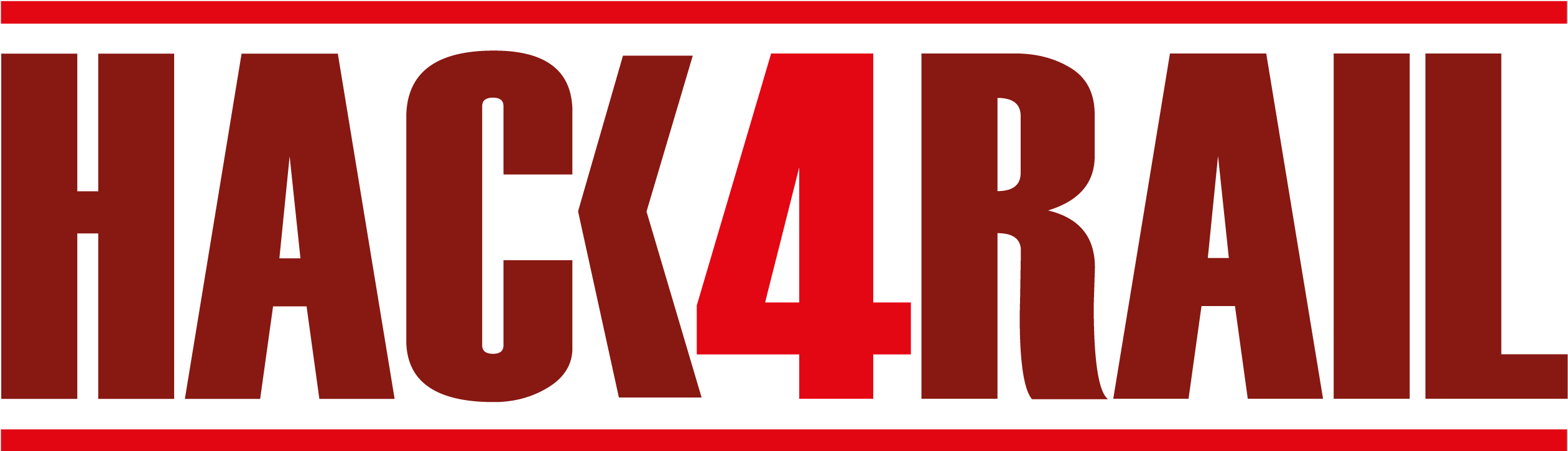 Post-Hack Challenge Sponsor
[name, email]
Theme 
[Track X]
Challenge Owner
[name, email]
Company 
[…]
Desired Effect / Goal

[…]
Description of the Challenge

[…]
Previous Attempts at Solutions

[…]
Is your challenge suitable for development as an Open Source project?

[    ]  Yes, the challenge is already part of an Open Source project
[    ]  Yes, the challenge can be developed as an Open Source project 
[    ]  I am unsure whether the challenge is suitable for Open Source 
[    ]  No, the challenge cannot be developed as an Open Source project
Tools and Data available

[…]